MOHAMED BAKER
EGYPT
LOCKED AWAY FOR DEFENDING FREEDOM
[Speaker Notes: The powerpoint presentation should be used together with the HRE toolkit of the same name (Index: POL 32/4576/202, available at amnesty.org) https://www.amnesty.org/en/latest/education/2021/10/write-for-rights-human-rights-education-toolkits/


Explain to the participants that during this session they will learn about the rights to liberty and protection from arbitrary arrest and detention. They will begin by considering their own attitude to losing these rights, then by considering the real case of Mohamed Baker, before taking action to call for his release from detention.]
WHERE DO 
YOU STAND?
DISAGREE
AGREE
W4R 2021 ACTIVITY: DEFENDING FREEDOM
‹#›
[Speaker Notes: Indicate to participants the two signs “Agree” and “Disagree” 

Explain that you will read out a series of statements, and after each one they should indicate where on the scale best represents their opinion. You could design a poll  on a website such as mentimeter (https://www.mentimeter.com/), or use the next 5 slides where participants can indicate their position by moving a star onto the sliding scale.]
WHERE DO 
YOU STAND?
If someone is arrested, they are probably guilty.
DISAGREE
AGREE
W4R 2021 ACTIVITY: DEFENDING FREEDOM
‹#›
[Speaker Notes: Participants can indicate their position by moving a star on the sliding scale.

After each statement, allow a little time for discussion and for participants to reposition themselves. Take a few comments after each statement from participants who had differing opinions: allow them to explain why they have chosen this stance. The aim is to generate discussion.]
WHERE DO 
YOU STAND?
Prison is the best way of dealing with any crime.
DISAGREE
AGREE
W4R 2021 ACTIVITY: DEFENDING FREEDOM
‹#›
[Speaker Notes: Participants can indicate their position by moving a star on the sliding scale.

After each statement, allow a little time for discussion and for participants to reposition themselves. Take a few comments after each statement from participants who had differing opinions: allow them to explain why they have chosen this stance. The aim is to generate discussion.]
WHERE DO 
YOU STAND?
Parents should be allowed to lock children in their rooms if they are naughty.
DISAGREE
AGREE
W4R 2021 ACTIVITY: DEFENDING FREEDOM
‹#›
[Speaker Notes: Participants can indicate their position by moving a star on the sliding scale.

After each statement, allow a little time for discussion and for participants to reposition themselves. Take a few comments after each statement from participants who had differing opinions: allow them to explain why they have chosen this stance. The aim is to generate discussion.]
WHERE DO 
YOU STAND?
You should only imprison someone if they are a danger to other people.
DISAGREE
AGREE
W4R 2021 ACTIVITY: DEFENDING FREEDOM
‹#›
WHERE DO 
YOU STAND?
Criminal suspects should be held in prison until their trial.
DISAGREE
AGREE
W4R 2021 ACTIVITY: DEFENDING FREEDOM
‹#›
EXPLORING THE RIGHT TO LIBERTY AND FREEDOM FROM ARBITRARY DETENTION
What is the right to liberty? What does freedom from arbitrary arrest and detention mean to you? 


Does it mean that no-one can be imprisoned?
W4R 2021 ACTIVITY: DEFENDING FREEDOM
‹#›
[Speaker Notes: Ask participants what they understand by the right to liberty and freedom from arbitrary arrest and detention. Does it mean that no-one can be imprisoned? 

After they have discussed move on to the following explanatory slides.]
EXPLORING THE RIGHT TO LIBERTY AND FREEDOM FROM ARBITRARY DETENTION
The right to liberty does not mean that people can never be detained or imprisoned, but it does say that there must be a very good reason for locking someone up, and that certain safeguards must be met.
W4R 2021 ACTIVITY: DEFENDING FREEDOM
‹#›
EXPLORING THE RIGHT TO LIBERTY AND FREEDOM FROM ARBITRARY DETENTION
Safeguards to the right to liberty include:

An arrest or detention must be carried out according to the law. 

The person arrested must be told why they are being held, and which crime they are accused of committing.

They must be brought to trial within a reasonable time, or they should be released. It must be the exception, rather than the rule, to deny someone bail and to hold them in jail before their trial. 

It must not be arbitrary.
W4R 2021 ACTIVITY: DEFENDING FREEDOM
‹#›
[Speaker Notes: Explain that if any of these safeguards are not observed, there has been a violation of the right to liberty.]
EXPLORING THE RIGHT TO LIBERTY AND FREEDOM FROM ARBITRARY DETENTION
ARBITRARY ARREST AND DETENTION

The arrest and detention of anyone without legal basis or due process of law, or because they are peacefully expressing their opinion, is arbitrary.
W4R 2021 ACTIVITY: DEFENDING FREEDOM
‹#›
[Speaker Notes: Now, move on to the definition of arbitrary arrest and detention.

Explain that there are specific rights designed to protect people in detention from abuses, such as those outlined on the slide]
EXPLORING THE RIGHT TO LIBERTY AND FREEDOM FROM ARBITRARY DETENTION
Everyone has the right:

to be informed immediately of the reasons for their arrest and detention;

to a lawyer from the moment of arrest;

to inform their family of their situation;

to know which authority is holding them and to have their detention registered immediately;

to challenge the lawfulness of their detention in court.
W4R 2021 ACTIVITY: DEFENDING FREEDOM
‹#›
[Speaker Notes: Now, move on to the definition of arbitrary arrest and detention.

Explain that there are specific rights designed to protect people in detention from abuses, such as those outlined on the slide]
EXPLORING THE RIGHT TO LIBERTY AND FREEDOM FROM ARBITRARY DETENTION
PRESUMPTION OF INNOCENCE

Furthermore, everyone has the right to a presumption of innocence- that they are innocent until proven guilty.
W4R 2021 ACTIVITY: DEFENDING FREEDOM
‹#›
[Speaker Notes: You may use the following definition of presumption of innocence.

Under international law, there should be a presumption that the accused person is innocent until proven guilty. Therefore, a suspect should only be detained while awaiting trial where it is considered reasonable and strictly necessary. Consideration should be given to the nature and seriousness of the alleged crime, as well as the circumstances of the individual, including their age and health. The decision must be regularly reviewed.]
EXPLORING THE RIGHT TO LIBERTY AND FREEDOM FROM ARBITRARY DETENTION
Have your positions on this statement changed?

“Criminal suspects should be held in prison until their trial”.
W4R 2021 ACTIVITY: DEFENDING FREEDOM
‹#›
[Speaker Notes: Now ask participant to raise their hand digitally if they have changed their position on the last statement in the previous exercise: “Criminal suspects should be held in prison until their trial”.

If participants are doubtful, remind them that apart from the right to liberty, people also have the right to be presumed innocent until proven guilty.]
INTRODUCING 
MOHAMED BAKER
Mohamed Baker loves cats so much, he has five of them. A football fan, he’s also into squash and motorbike riding. Baker, himself a Nubian, also enjoys Nubian music and culture. But today, the human rights lawyer can only dream of what he loves. He’s in prison for defending some of the most marginalized people in Egypt.  

In September 2019, he went to the prosecutor’s office to defend his friend and was himself arrested. Authorities never put him on trial. Instead, they made false, terrorism-related accusations against him and threw him in jail – all because they disagreed with his human rights work. Baker heads the Adalah Center for Rights and Freedoms, which supports human rights and people jailed unjustly.
W4R 2021 ACTIVITY: DEFENDING FREEDOM
‹#›
[Speaker Notes: Briefly introduce Mohamed Baker to participants by reading out the information on this slide. Explain that he is a real person who spent two years in prison accused of false charges.]
INTRODUCING 
MOHAMED BAKER
In jail, the authorities have subjected Baker to one cruelty after another. They didn’t let him see his dying father. They’ve kept him in a cramped, fetid cell. And they’ve deprived him of a bed or mattress, hot water, outdoor exercise and even family photos.  

Despite the risks of Covid-19 spreading in Egypt’s dirty and crammed prisons, authorities are keeping people like Baker locked up unjustly without trial and are not even giving them face masks or sanitary gels to protect themselves

Still Baker is hopeful. “One day… we will continue our work [to establish] free societies,” he says. Help bring that day forward.
W4R 2021 ACTIVITY: DEFENDING FREEDOM
‹#›
[Speaker Notes: Briefly introduce Mohamed Baker to participants by reading out the information on this slide. Explain that he is a real person who spent two years in prison accused of false charges.]
INTRODUCING 
MOHAMED BAKER
What difficulties did Mohamed face during the time he spent in jail?

Why do you think the right to liberty and protection against arbitrary arrest and detention is important?
W4R 2021 ACTIVITY: DEFENDING FREEDOM
‹#›
[Speaker Notes: Reflect with participants on the questions]
WHY DO WE NEED 
TO TAKE ACTION?
HOW DOES WRITEFOR RIGHTS WORK?
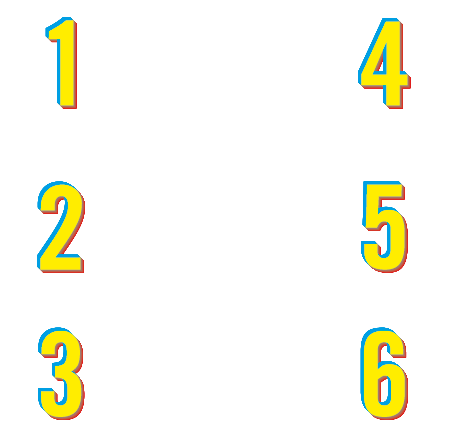 In country after country, people’s freedom to speak out against injustice, to live on their ancestral lands, to not be discriminated against – is under threat. 
Our letters, words and actions will put pressure on authorities to take immediate ​ action, so that those who abuse will be brought to justice. And those unjustly imprisoned will taste freedom ​once again.
People in more than 170 countries and territories take part in all kinds of events 


Writing millions of letters, emails, tweets and petitions 


Supporting people who’ve been harassed, threatened and unjustly jailed
Putting pressure 
on governments, leaders and decision-makers
 

Showing love and support for the people and their families 


And making change happen – releasing activists, securing justice for those whose rights have been wronged and protecting people who stand up for change
‹#›
W4R 2021 ACTIVITY: DEFENDING FREEDOM
[Speaker Notes: Explain Amnesty’s Write for Rights campaign. Explain that Amnesty is encouraging people to write letters to support Mohamed Baker. You could give examples from last year’s campaign demonstrating how successful writing letters and taking other actions can be (see toolkit).]
HOW TO WRITE 
FOR RIGHTS
1. LISTEN TO THE STORIES 
2. WRITE YOUR LETTERS TO: 
-The government we are trying to persuade to help the person or people featured in each case.
-The person or people we want to help, or someone they are close to 
3. TAG YOUR LETTERS SO AMNESTY CAN FIND ​THEM ON SOCIAL 
-Take a photo of your letter 
-Post in on your social media channels, tagging it with the unique event hashtag 
-Make sure the posts are public so we can find it 
4. AMNESTY WILL DELIVER YOUR LETTERS 
Amnesty will then collect all actions and give them to the governments, the people we’re trying to help, or their families
W4R 2021 ACTIVITY: DEFENDING FREEDOM
‹#›
[Speaker Notes: Explain how to write for rights using the slide. You could also show participants the video of Mohamed Baker which can be found here: www.amnesty.org/w4r-videos.]
WRITE A LETTER,
CHANGE A LIFE
You can write to the president of Egypt at the following address: 

Abdel Fattah al-Sisi,
Office of the President,
Al Ittihadia Palace,
Cairo, 
Arab Republic of Egypt

Salutation: Dear President

Fax: +202 2391 1441
Email address: p.spokesman@op.gov.eg 
Twitter: @AlsisiOfficial
Use the following guidelines to write a more personal letter: 

Tell the president something about yourself to make this a personal letter.
Tell him what shocks you about Mohamed Baker’s case.
Tell him to release Mohamed Baker immediately and unconditionally, and to close all investigations into bogus accusations made against him.
‹#›
W4R 2021 ACTIVITY: DEFENDING FREEDOM
[Speaker Notes: Explain that Amnesty is encouraging people to write letters to authorities and show solidarity for Mohamed. If there isn’t enough time for participants to take action by writing letters, participants can also take action online.  Share the link  https://www.amnesty.org/en/get-involved/write-for-rights/  in the chat.
Tip: You could play some music for the group while they complete this activity]
SHOW 
SOLIDARITY
You can also show solidarity with Mohamed Baker by emailing or engaging online to express your support. 

Post your messages of friendship and solidarity for him on Twitter or Facebook using the hashtags: #Free_Baker and  #الحرية_لباقر 

Like and follow the Twitter and Facebook accounts below. 

Email: supportbaker@protonmail.com 
Twitter: @FreeBaker2 
Facebook: www.facebook.com/freebaker
W4R 2021 ACTIVITY: DEFENDING FREEDOM
‹#›
[Speaker Notes: You could have people holding their messages or letters and take a screenshot of the screen for a joint solidarity photo. Share on social media with #W4R21.]